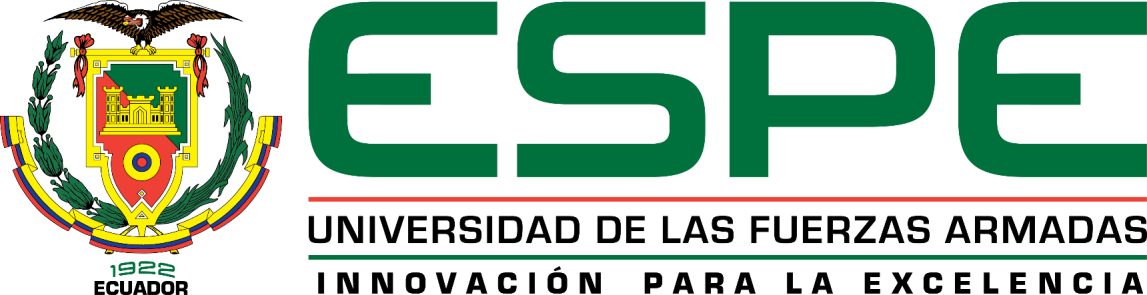 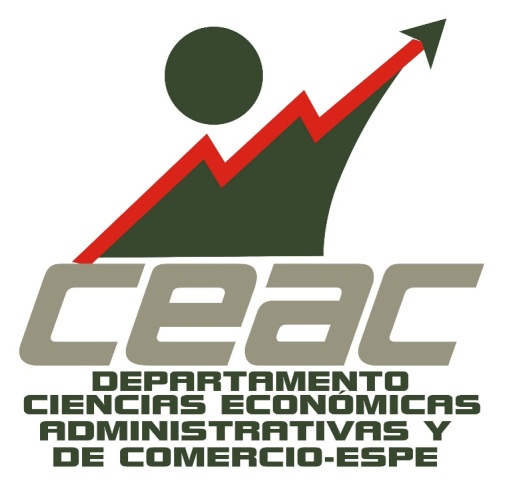 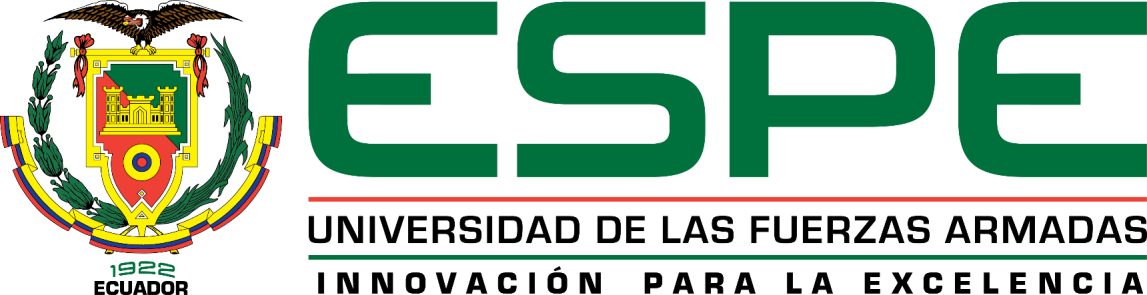 DEPARTAMENTO DE CIENCIAS ECONÓMICAS ADMINISTRATIVAS
Y DE COMERCIO
 
CARRERA DE INGENIERÍA EN MERCADOTECNIA

TRABAJO DE TITULACIÓN, PREVIO A LA OBTENCIÓN DEL TÍTULO DE INGENIERO
EN MERCADOTECNIA

 
  TEMA: “INCIDENCIA DEL NIVEL DE INGRESOS EN LOS GASTOS DE CONSUMO 
EN LOS HOGARES DE SOLANDA”


 
 AUTORA: CUJILEMA MEDINA, ANDREA TATIANA
                                                       
DIRECTOR: ING. MANTILLA, FARID, MBA.
 
SANGOLQUÍ  2018
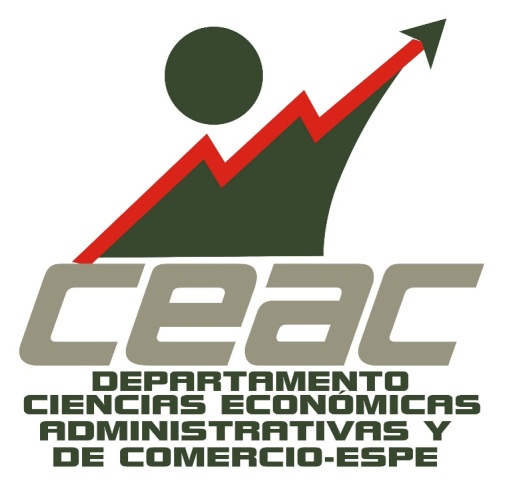 CAPITULO 1
Antecedentes
Desde finales del año 2014 nuestro país enfrenta una recesión económica con efectos negativos para el sector público y privado
Incremento del desempleo. 
Aumento considerable de trabajadores informales. 
Reactivación de la economía ecuatoriana a mediados del año 2017.
El sueldo básico actual de 386$ frente al valor de la canasta básica que bordea los 709$.
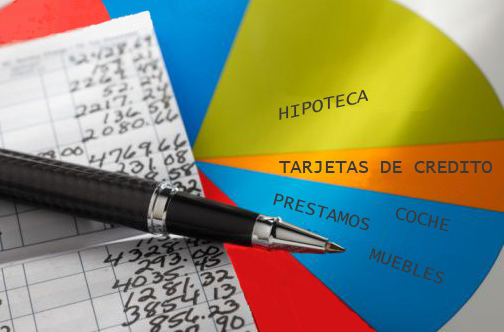 Marco Teórico
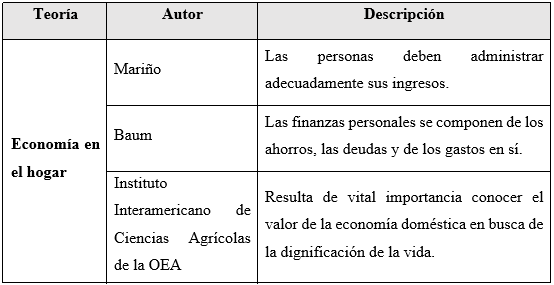 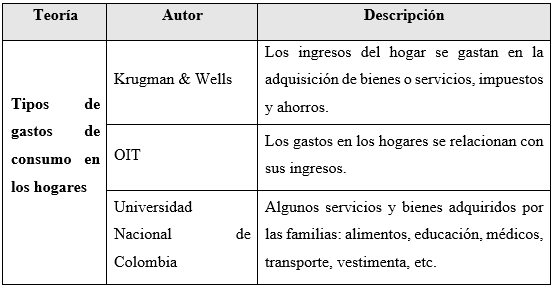 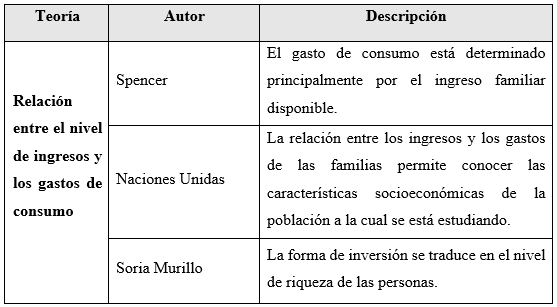 Marco Referencial
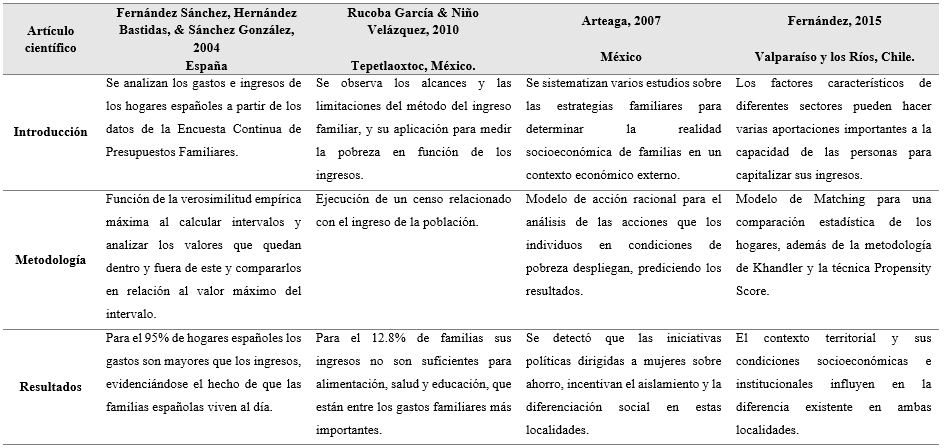 CAPITULO 2
Fase Cualitativa
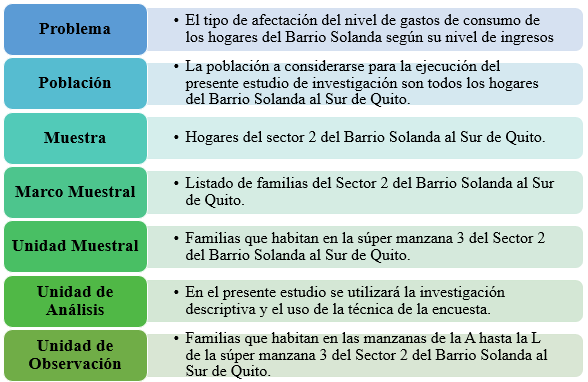 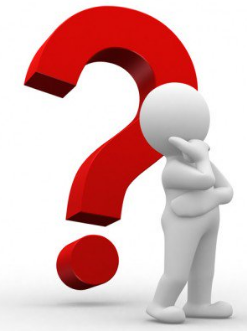 Fase Cualitativa
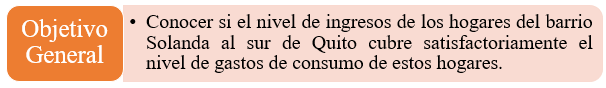 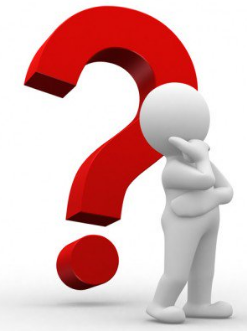 Objetivos Específicos
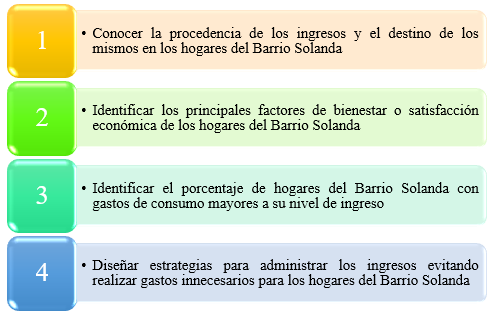 Fase Cualitativa
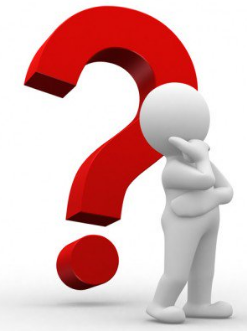 Hipótesis
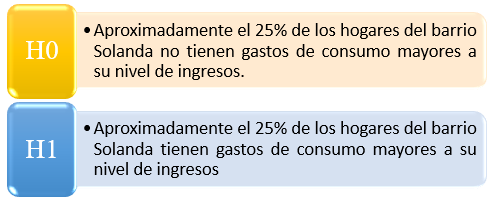 Fase Metodológica
Investigación Descriptiva
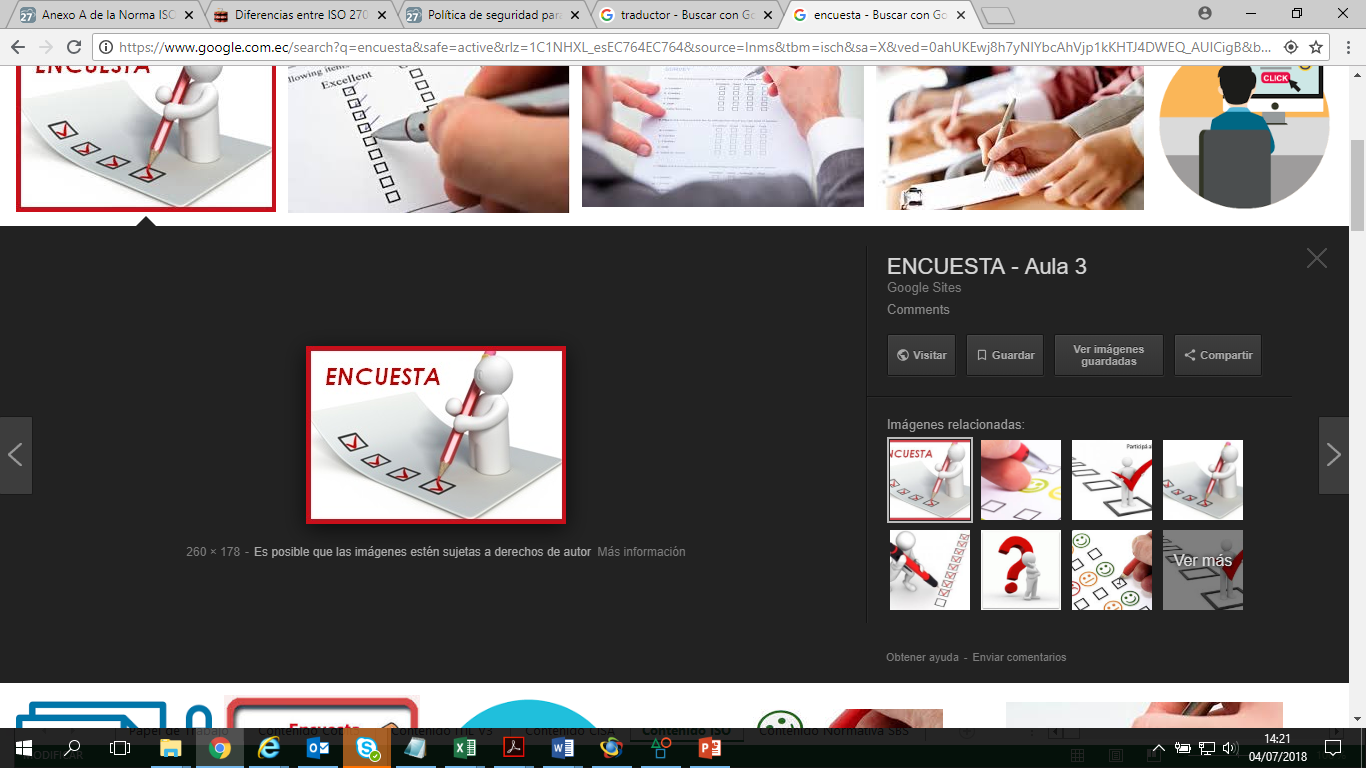 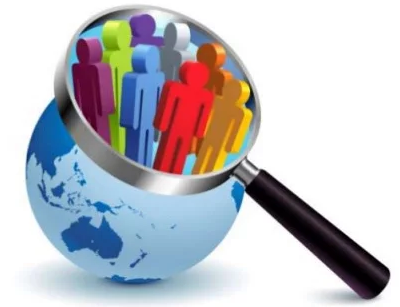 Muestreo
Estratificado
Fase de Metodológica - Tamaño de la muestra
Población universo: Las 30,750 familias que actualmente habitan en Solanda
CÁLCULO DE LA MUESTRA:
N: Población  30,750 familias
Z: Nivel de confianza 95% = 1,96
e: Nivel de significancia o Error 5% = 0,05
P: Probabilidad de éxito 68% = 0,68
Q: Probabilidad de fracaso 32%= 0,32
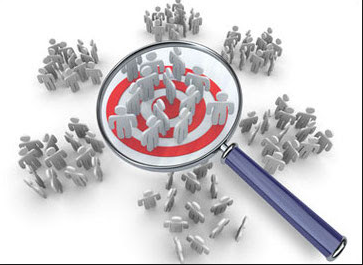 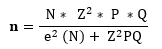 Fase de Metodológica - Estratificación de la muestra
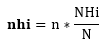 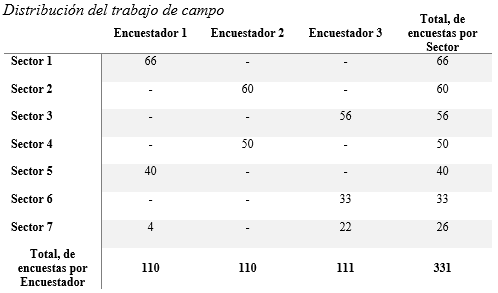 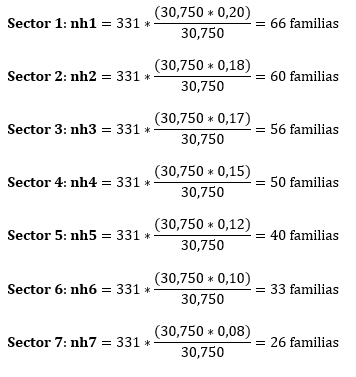 Análisis Univariado
Pregunta 2: Indique el nivel de ingresos de su familia
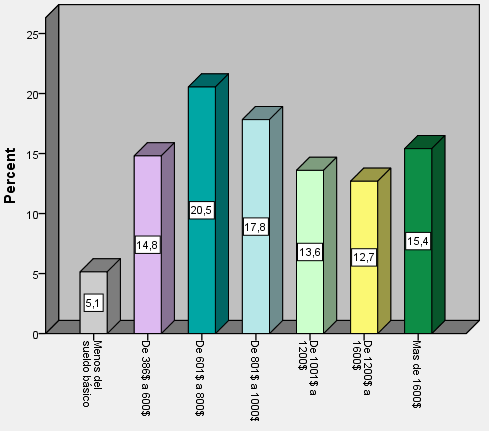 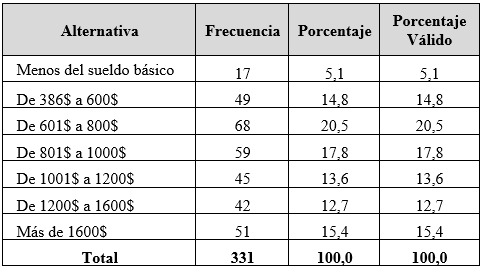 Análisis Ejecutivo

La mayoría de los hogares de Solanda tienen un nivel de ingresos de 601.00$ a 800.00$, 
es decir que estos hogares registran ingresos promedio de 700.00$
Análisis Univariado
Preguntas 7, 8, 9, 10, 11: Resumen del nivel de gastos de los hogares de Solanda
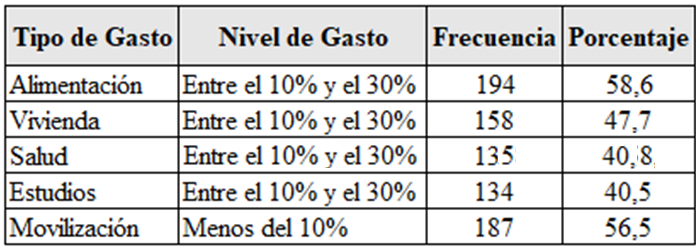 Análisis Ejecutivo

Las preguntas de la encuesta de la 7 a la 10 recopilan los resultados del nivel de gasto de las familias por tipo
de gasto , evidenciándose que el gasto movilización es al que se le destina menos cantidad de dinero.
Análisis Univariado
Pregunta 14: ¿Ha dejado de comprar bienes o consumir servicios por falta de dinero?
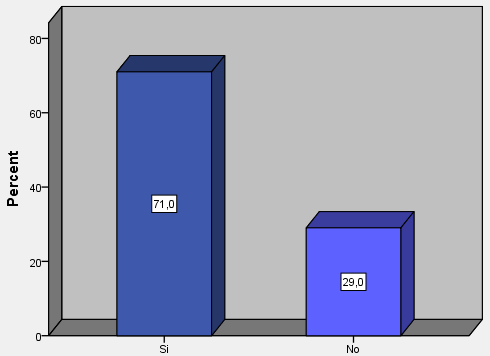 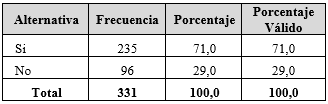 Análisis Ejecutivo

Las familias reducen sus consumos debido a que sus ingresos no  alcanzan.
Análisis Univariado
Pregunta 15: ¿Cree Ud. que sus ingresos familiares son suficientes?
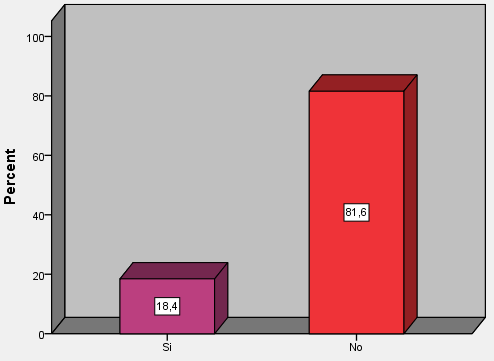 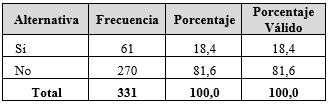 Análisis Ejecutivo

Para el 81,6% de los encuestados sus ingresos familiares no son suficientes, evidenciando que la mayoría de estos hogares atraviesan una difícil situación económica.
Análisis Bivariado – Tabla de Contingencia
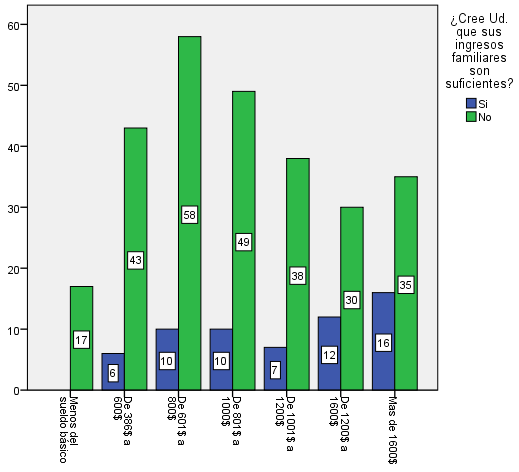 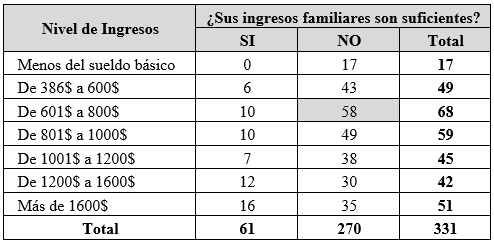 Análisis Ejecutivo

La mayor contingencia (58) asocia y relaciona a las variables evidenciando que para las familias con ingresos entre 601.00$ y 800.00$, estos no son suficientes
Análisis Bivariado – ANOVA de un factor
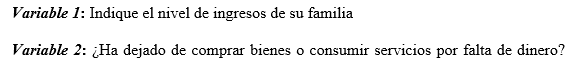 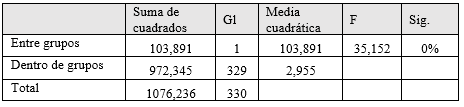 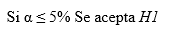 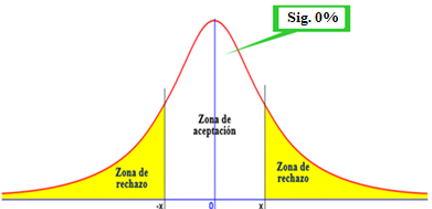 Análisis Ejecutivo

El nivel de significancia cae dentro de la zona de aceptación, por lo tanto, se acepta la hipótesis alternativa (Si hay relación), lo que permite concluir que el proyecto es viable.
Análisis Bivariado – Análisis de Correlación
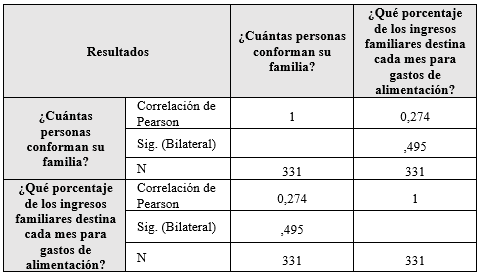 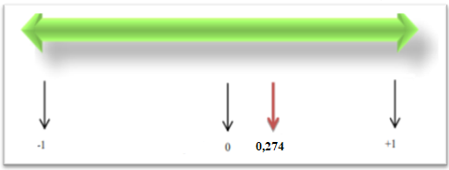 Análisis Ejecutivo

La baja correlación positiva (r = 0,274) evidencia que la cantidad destinada del ingreso familiar la para gastos de alimentación no suficiente.

Se requiere de estrategias que permitan distribuir este recurso de manera adecuada, en función del número de las personas que conforman el hogar.
Análisis Bivariado – CHI Cuadrado
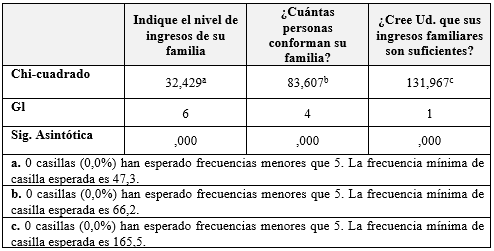 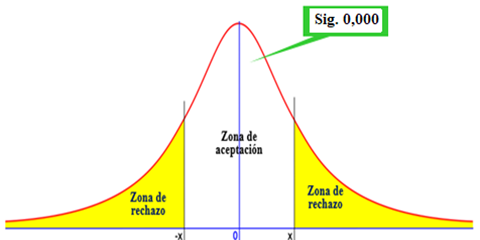 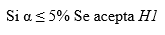 Análisis Ejecutivo   

El nivel de significancia cae en la zona de aceptación, por lo que se acepta la hipótesis alternativa (las variables están asociadas); es decir que nivel de ingresos de las familias no cubre sus necesidades.

Se concluye que el gobierno debería tomar medidas ala respecto.
CAPITULO 3
Estudio Técnico
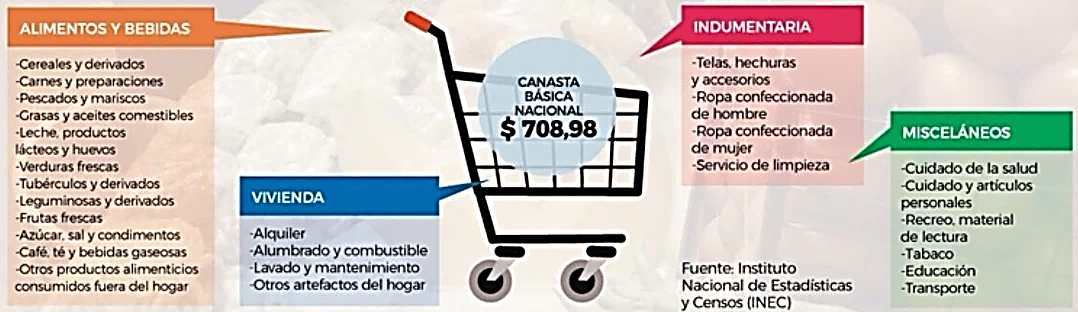 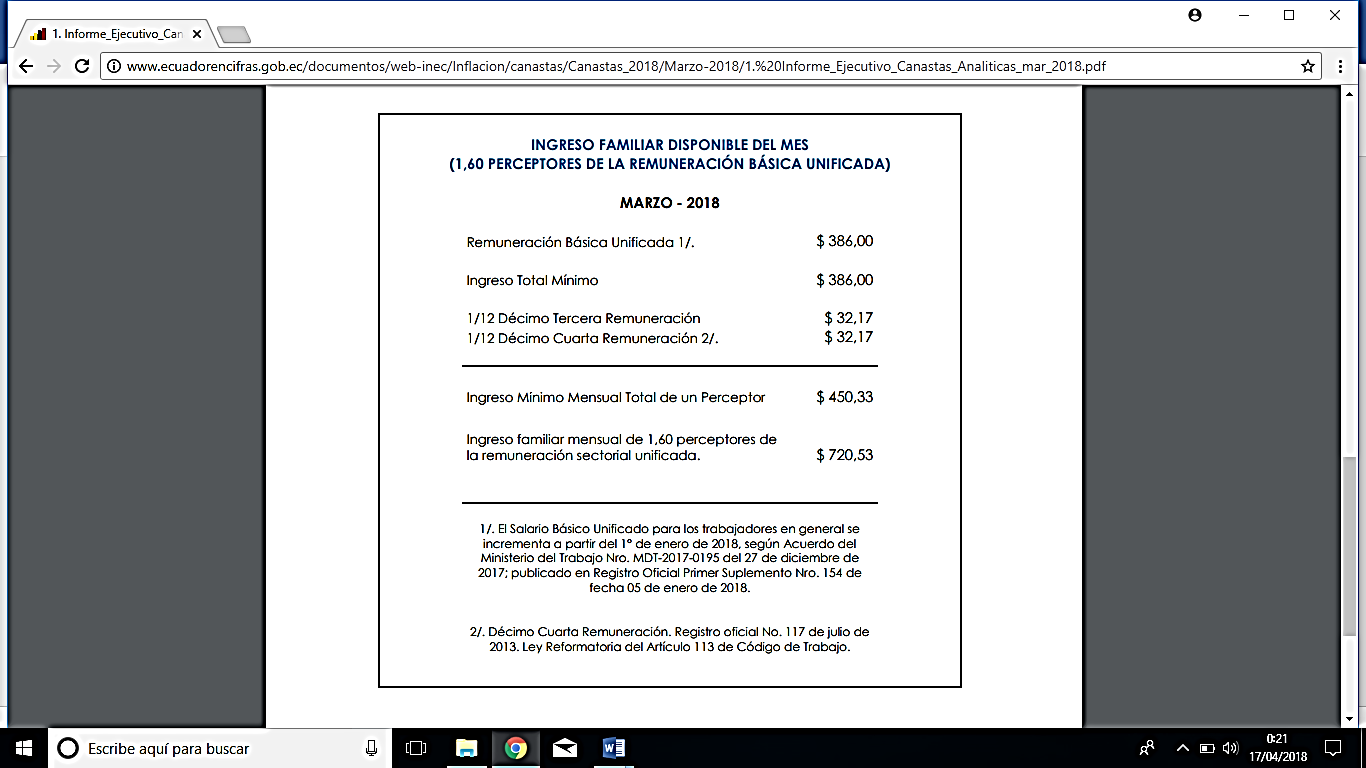 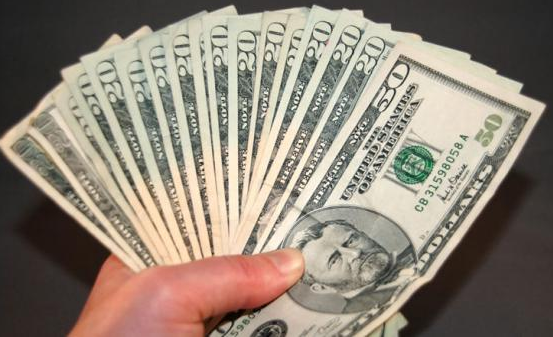 Fuente: (INEC, 2018)
Estudio Técnico - Resumen
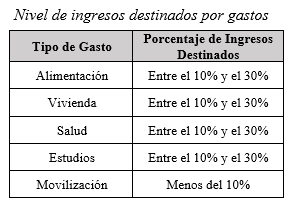 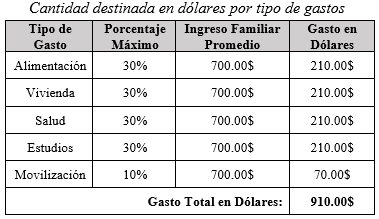 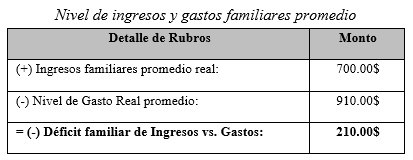 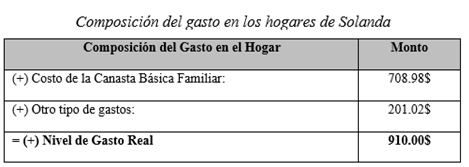 El estudio técnico ha evidenciado que la calidad de vida de estas familias no 
es la adecuada.
CAPITULO 4
Estrategias de Mercado
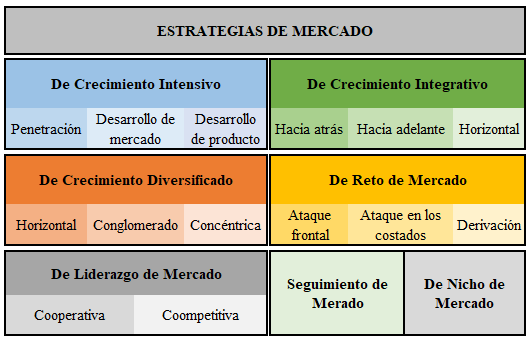 Estrategia Cooperativa de Liderazgo de Mercado
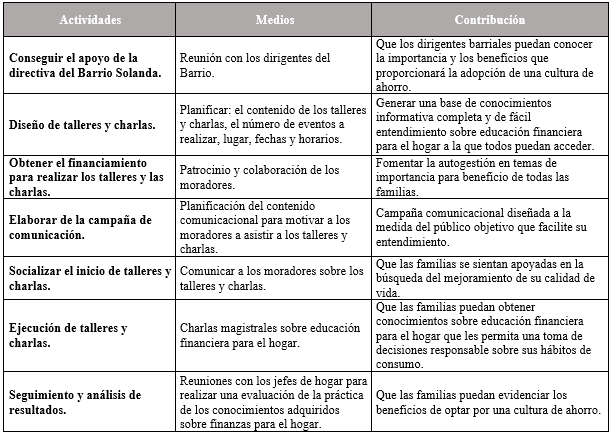 Método GAP
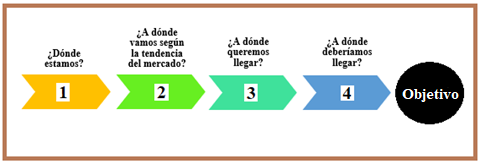 Generación de valor
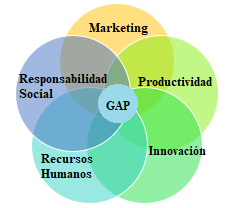 Beneficio a la Sociedad
Costos - Gastos
Necesidades de RRHH
Creatividad
Método GAP - Dimensiones
Marketing
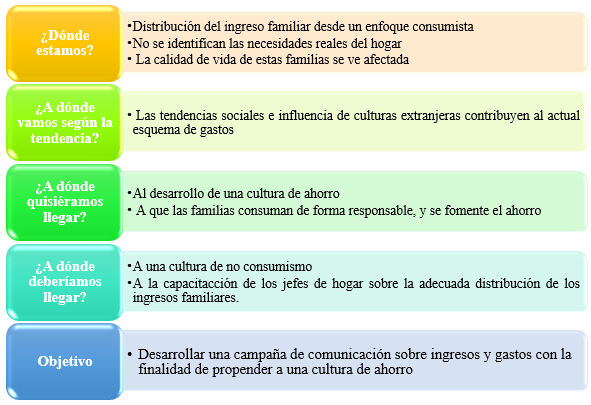 Método GAP
Productividad
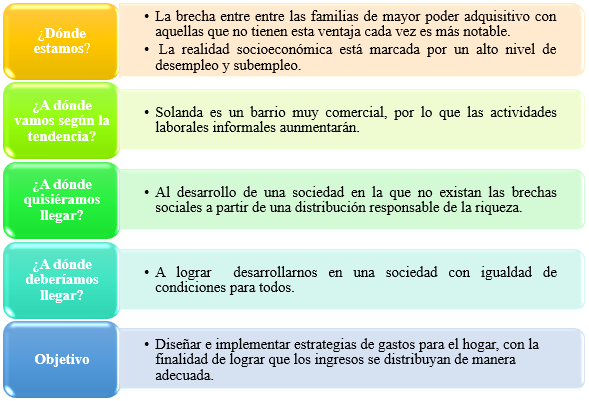 Método GAP
Responsabilidad Social
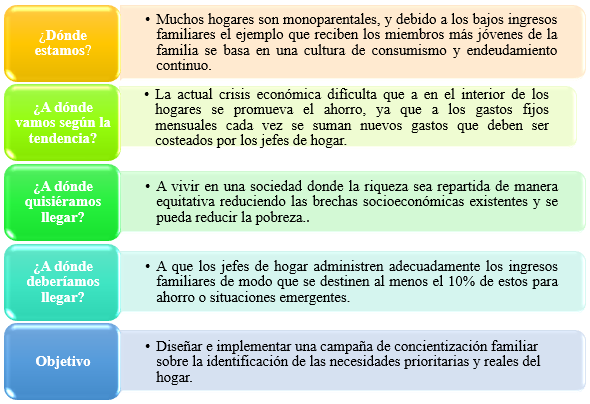 CAPITULO 5
Conclusiones y Recomendaciones
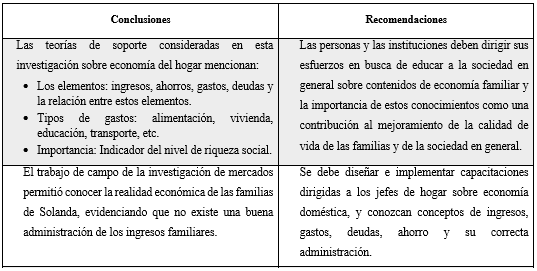 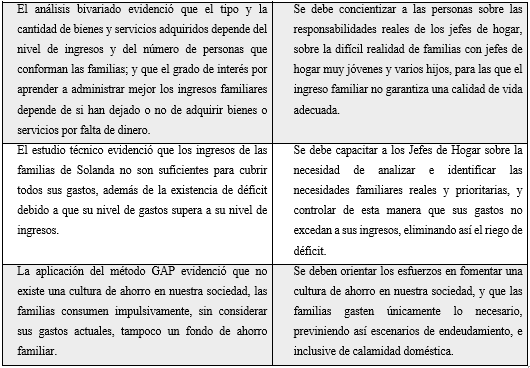 MUCHAS GRACIAS.